Animal Mash-ups!
Animal mash-ups are centuries old.
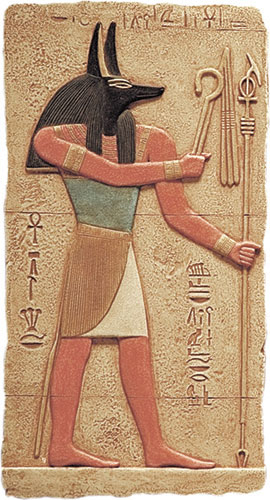 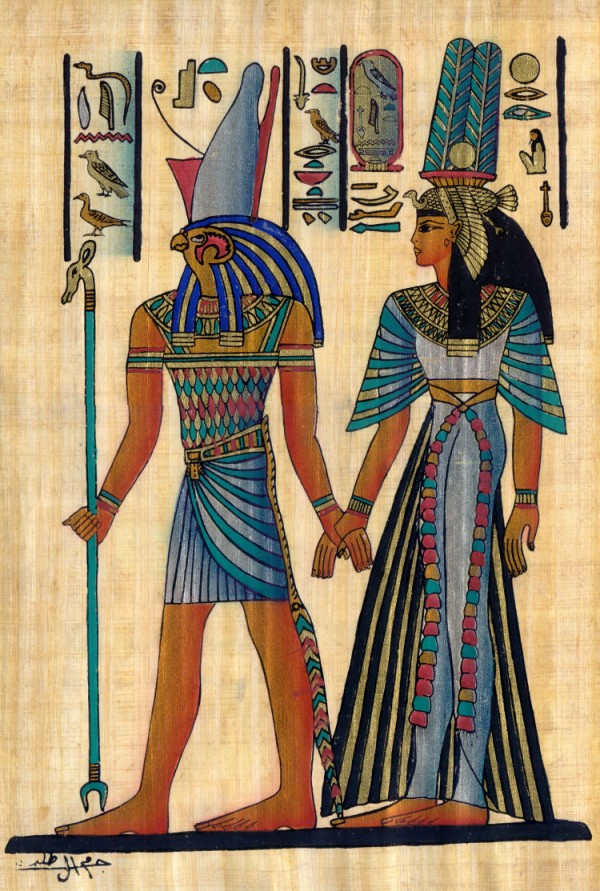 Animal mash=ups are centuries old.
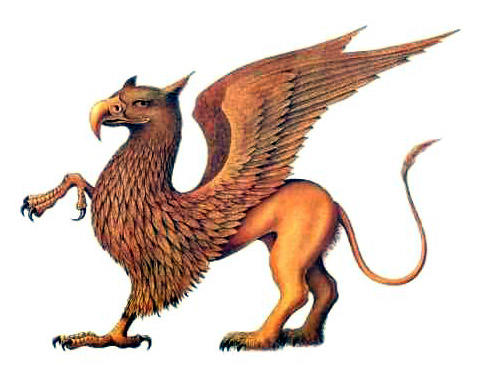 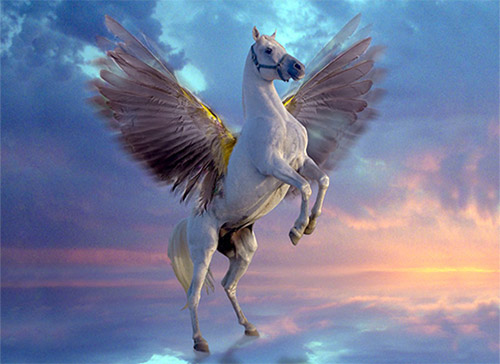 Thanks to computer software and technology, like Photoshop, animal mash-up even popular today!
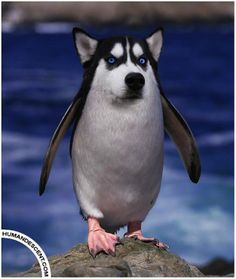 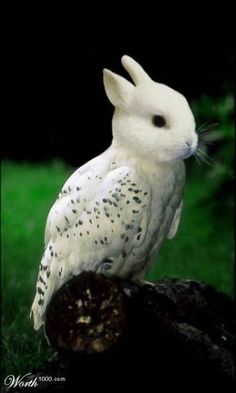 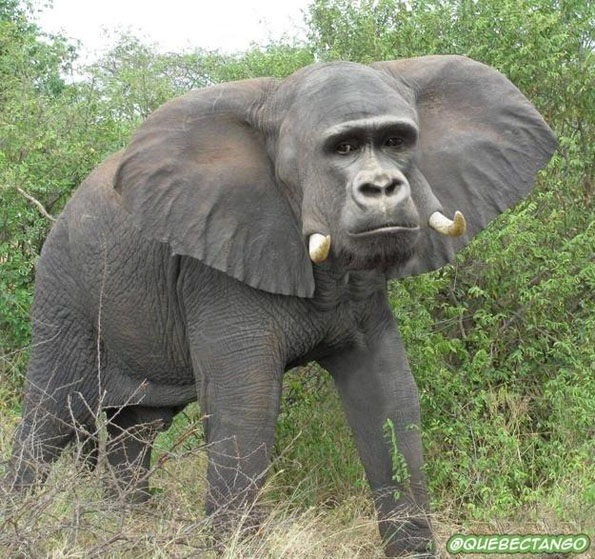 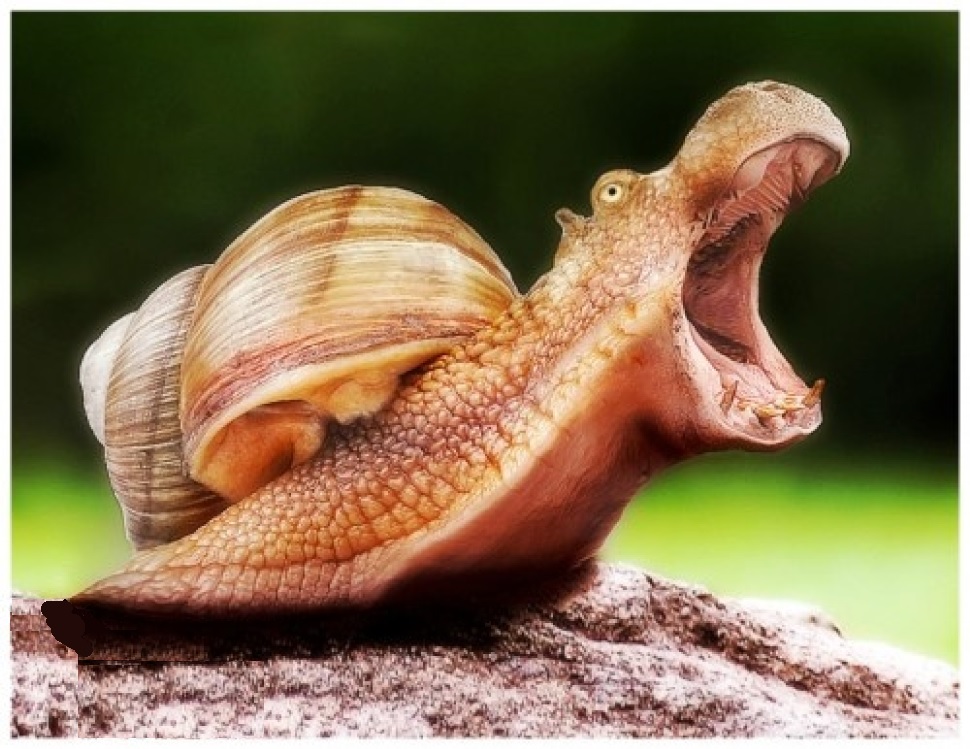 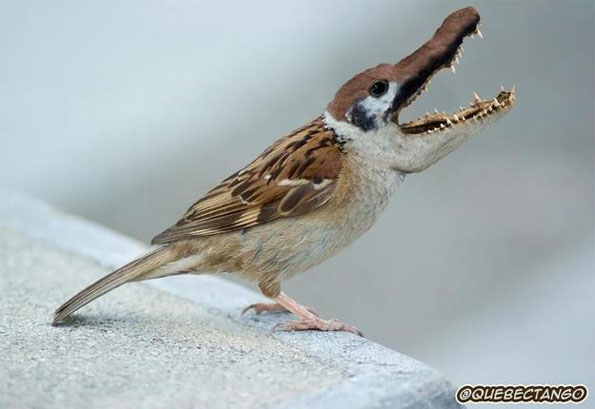 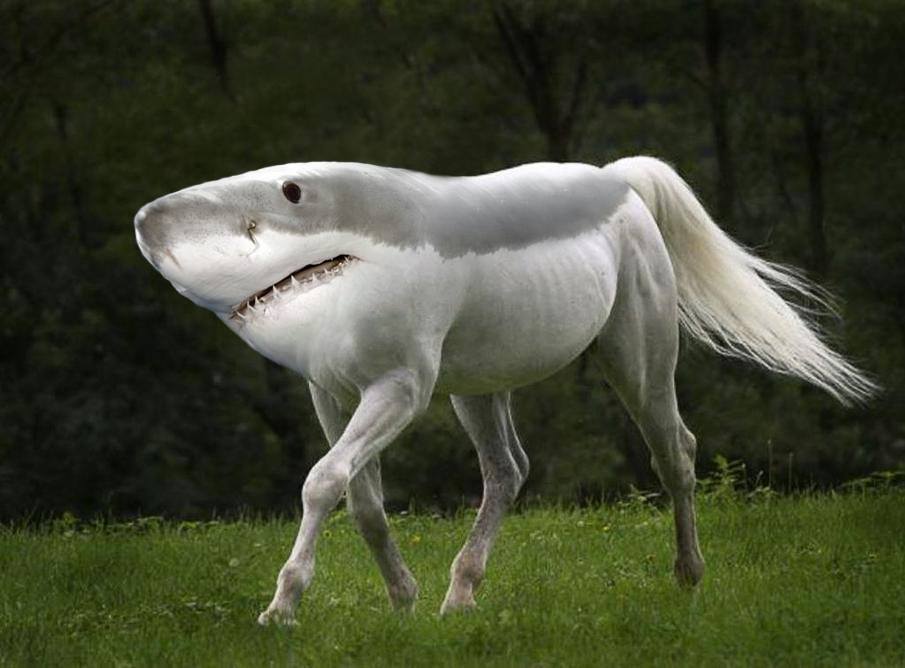 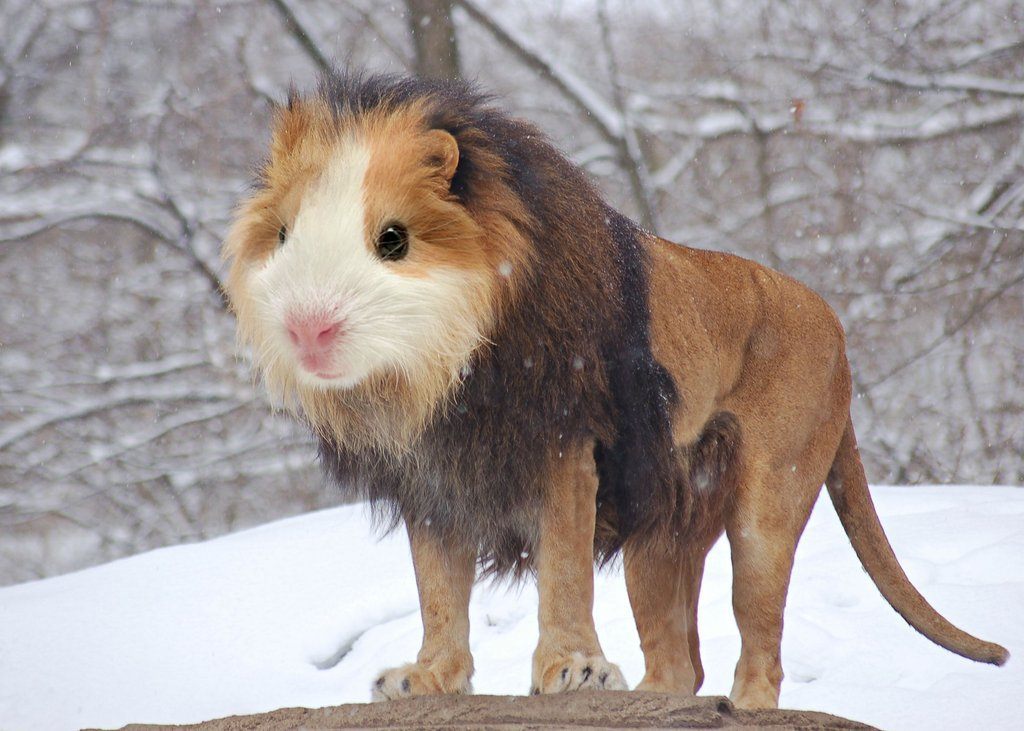